Тақырып 1. Ақпараттық жүйесі ретіндегі бухгалтерлік есеп.
Дәріс сұрақтары:
Бухгалтерлік есеп түсінігі мен түрлері,мақсаты мен міндеттері
Бухгалтерлік ақпаратты пайдаланушылар
Бухгалтерлік есеп пәні мен әдісі
Бухгалтерлік есепті нормативтік реттеу
Бухгалтерлік есеп – бұл барлық шаруашылық операцияларды тұтастай, үздіксіз құжаттық бейнелеу жолымен ұйымның қаржылық шаруашылық қызметі туралы ақпараттарды жинақтау, тіркеу және жалпылаудың реттелген жүйесі.
Бухгалтерлік есеп үш түрге бөлінеді:
Қаржылық есеп
Басқару есебі
Салық есебі
Бухгалтерлік есептің мақсаты-барлық ұйымдарды орындалатын операциялардың уақтылы есепке алынып, олардың қазіргі күнгі уақыт талаптарына сай орындалуына бақылау жасау.

Ұйымдағы шаруашылық операциялардың тиімділігі мен олардың заңдылығы, шығындардың орынсыз жұмсалынбауы, қорлардың қатаң тәртіппен ұқыпты да тиімді жұмсалынуы бухгалтерлік есепті жүргізудің міндеті болып табылады:
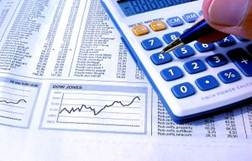 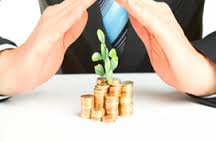 Есептік ақпараттық мәліметтерді пайдаланушылары
Сыртқы
Ішкі
Тікелей қаржылық қызығушылығы бар
Жанама қаржылық қызығушылығы бар
- Акционерлер
- Басшылар
- Менеджерлер
- Негізгі бөлімше басшылары
- Қызметкерлер
- Салық органдары
- Статистикалық органдар
- Инвесторлар
- Кредиторлар
- Сатып алушылар
Бухгалтерлік есеп пәні ұйымның қаржылық-шаруашылық қызметі болып табылады.
Бухгалтерлік есеп обьектілері
Ұйымның шаруашылық қызметін қамтамасыз ететін обьектілер
Ұйымның шаруашылық қызметін құрайтын обьектілер
Шаруашылық қаржыларының түзілу көздері
Шаруашылық қаржылары
Шаруашылық үдерістері
Сату үдерісі
Өндіріс үдерісі
Қамтамасыз ету үдерісі
Шаруашылық қаржылары
(ұйымның активтері, мүліктері)
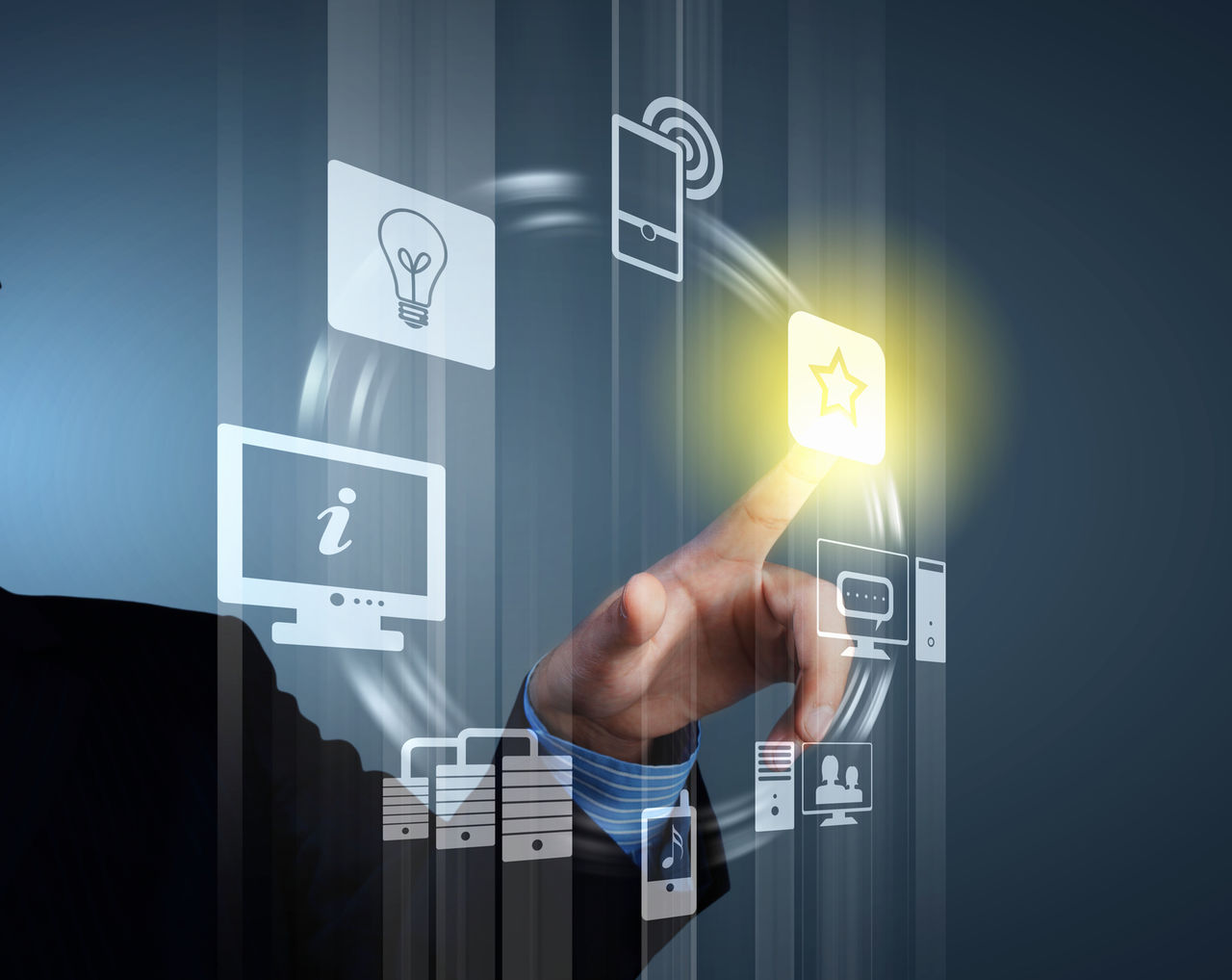 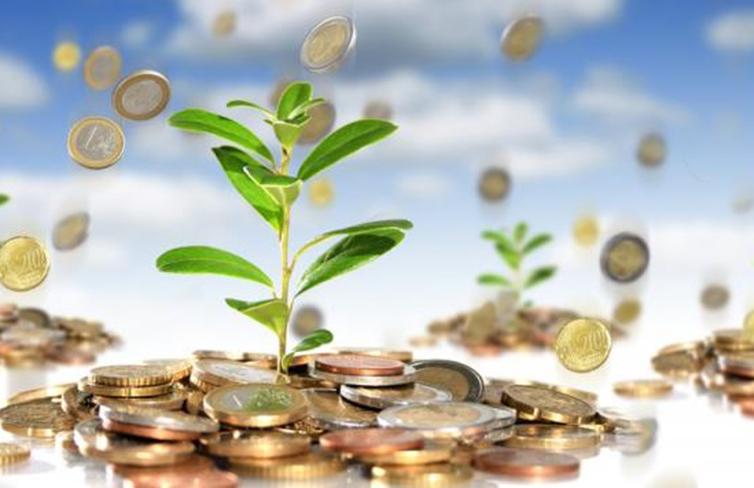 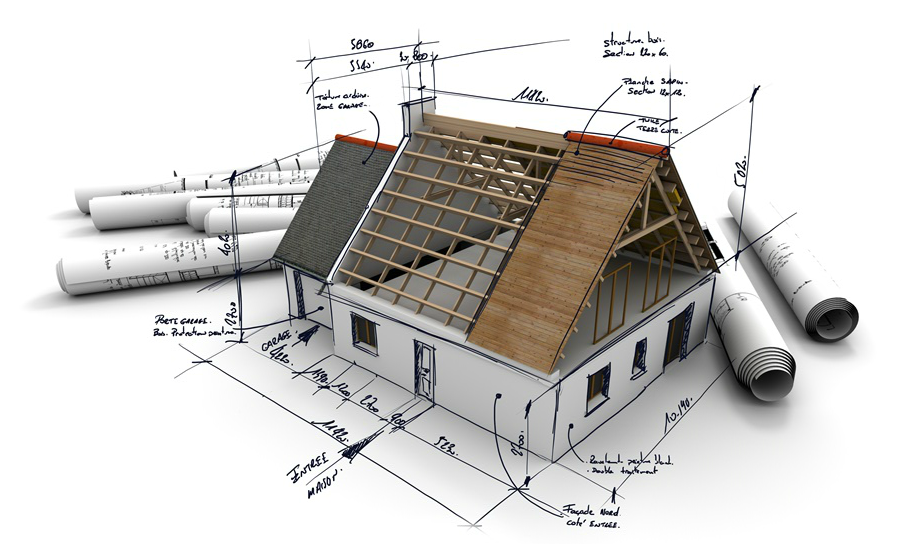 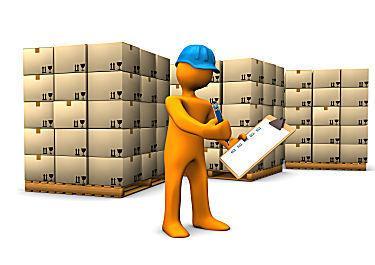 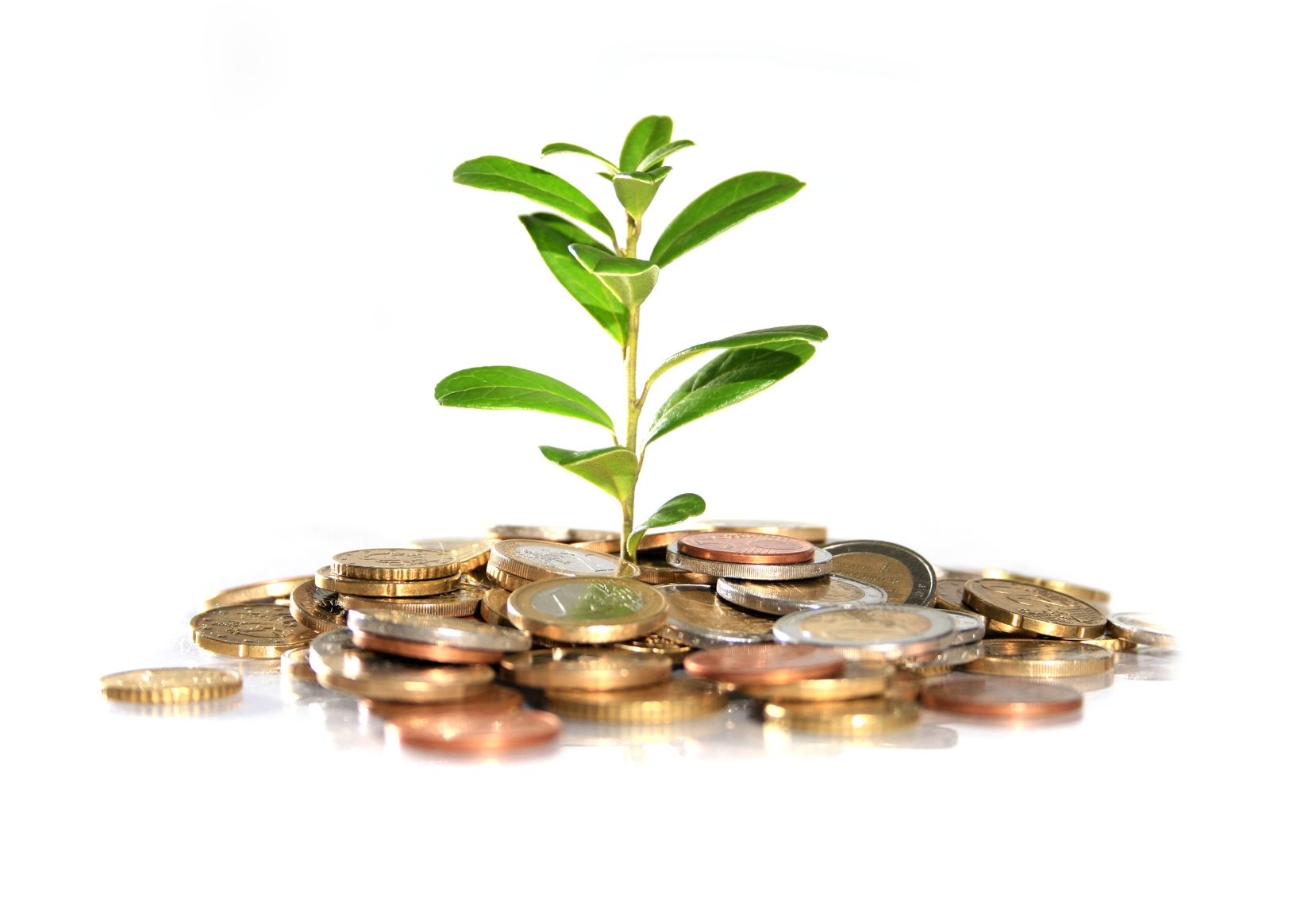 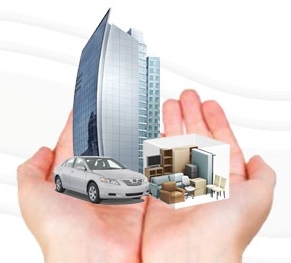 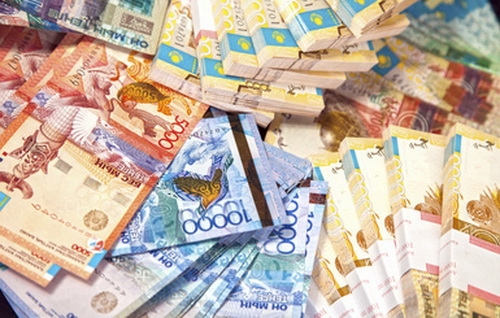 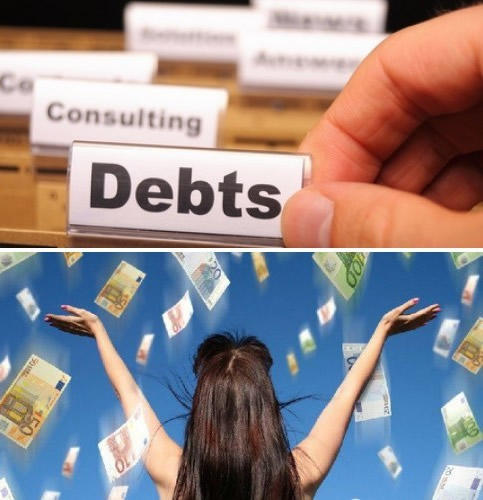 Айналымнан тыс активтер 
Негізгі құралдар
Материалдық емес активтер
Ұзақ мерзімді қаржылық салымдар
Аяқталмаған құрылыс

Айналымдағы активтер
Материалдық-өндірістік қорлар
Қысқа мерзімді қаржылық салымдар
Ақша қаржылары
Есеп айырысудағы қаржылар
Шаруашылық қаржыларының түзілу көздері
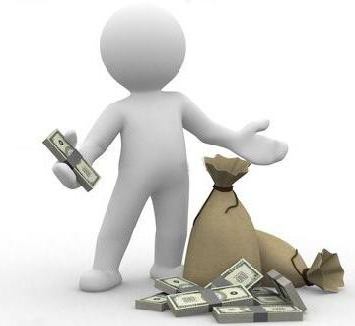 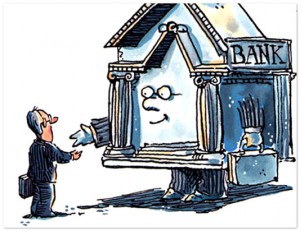 Меншікті көздер
Жарғылық капитал
Резервтік капитал
Қосымша капитал
Бөлінбеген пайда

Қарыздық көздер
Банк кредиттері
Қарыздық қаржылар
Кредиторлық берешек
Бухгалтерлік есеп әдісі – бұл олардың көмегімен бухгалтерлік есеп пәні зерттелетін тәсілдер мен әдістердің жиынтығы.
Бухгалтерлік есеп әдісінің элементтері деп аталатын сегіз тәсілдер мен әдістері бар.
Құжаттау
Бухгалтерлік есеп шоттары
Бағалау
Бухгалтерлік баланс
Түгендеу
Екі жақты жазу
Калькуляция
Қаржылық есептілік
Шаруашылық операцияларды тіркеу және оларды жүзеге асыруды бақылау үшін пайдаланады
Шаруашылық операциялардың ағымдағы есебі үшін пайдаланады
Бухгалтерлік есеп обьектілерін құндық өлшеу үшін пайдаланады
Бухгалтерлік есеп ақпараттарын қорытындылық жинақтау үшін пайдаланады
ҚР бухгалтерлік есептің нормативтік-құқықтық реттелуі :
Заңнамалық актілер
I деңгейі
                                                                                                                  
                                                                                                                     
                                                                                                                          II деңгейі
                                                                                                                     
                                                                                                                          III деңгейі
                                                                                                                
                                                                                                                     
                                                                                                                           IV деңгейі
Жалпы стандарттар
Нормативтік актілер
Типтік шоттар жоспары
Нұсқаулар, ережелер, ұсыныстар
Есеп саясаты, шоттардың жұмыс жоспары
Назарларыңызға рахмет!